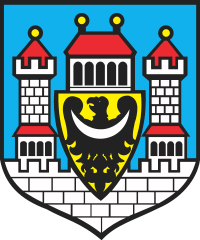 INFORMACJA
O STANIE MIENIA 
JEDNOSTKI SAMORZĄDU TERYTORIALNEGO
GMINY KROSNO ODRZAŃSKIE

według stanu na dzień 31 grudnia 2024 r.


 Krosno Odrzańskie, marzec 2025
Informację o stanie mienia jednostki samorządu terytorialnego sporządza się zgodnie z obowiązkiem wynikającym z art. 267  ust. 1 pkt 3 ustawy o finansach publicznych.
 
           Informacja obejmuje własności i prawa majątkowe, a poszczególne składniki określone zostały na podstawie danych ewidencji gruntów prowadzonej przez Starostwo Powiatowe w Krośnie Odrzańskim oraz ewidencji gruntów gminnych prowadzonej w Gminie  Krosno Odrzańskie.
Informacja o stanie mienia jednostki samorządu terytorialnego składa się z części tabelarycznych, które obejmują:
1. stan ilościowy wybranych składników mienia,
2. wykaz nieruchomości z ustalonymi prawami rzeczowymi,
3. informacja o ilościowym i wartościowym obrocie mieniem gminnym,
4. informacja o zbyciu wybranych składników mienia w latach 1990 – 2024 r.
5. akcje i udziały w spółkach prawa handlowego,
6. zobowiązania i dochody  gminy uzyskane z tytułu wykonywania prawa własności.
I. STAN ILOŚCIOWY WYBRANYCH  SKŁADNIKÓW MIENIA.
II. WYKAZ NIERUCHOMOŚCI Z USTALONYMI PRAWAMI RZECZOWYMI.
III. INFORMACJA O ILOŚCIOWYM I WARTOŚCIOWYM OBROCIE MIENIEM GMINNYM.
Sprzedaż użytkowania wieczystego
1.Sprzedaż budynków, lokali i działek lokalowych..
2.Sprzedaż nieruchomości niezabudowanych..
3. Nabycie nieruchomości..
5. Grunty Skarbu Państwa w użytkowaniu Gminy Krosno Odrzańskie..
IV. INFORMACJA O ILOŚCIOWYM ZBYCIU MIENIA KOMUNALNEGO W LATACH 1990- 2024 r.
V. AKCJE I UDZIAŁY PRAWA HANDLOWEGO WG STANU.
* spółka ze 100 % udziałem Gminy Krosno Odrzańskie
VI. ZOBOWIĄZANIA I DOCHODY GMINY UZYSKANE Z TYTUŁU WYKONYWANIA PRAWA WŁASNOŚCI.
DZIĘKUJEMY ZA UWAGĘ!!! 








Wydział Gospodarki Nieruchomościami, 
Ochrony Środowiska i Rolnictwa- GN